Genetic Engineering
and 
Biotechnology
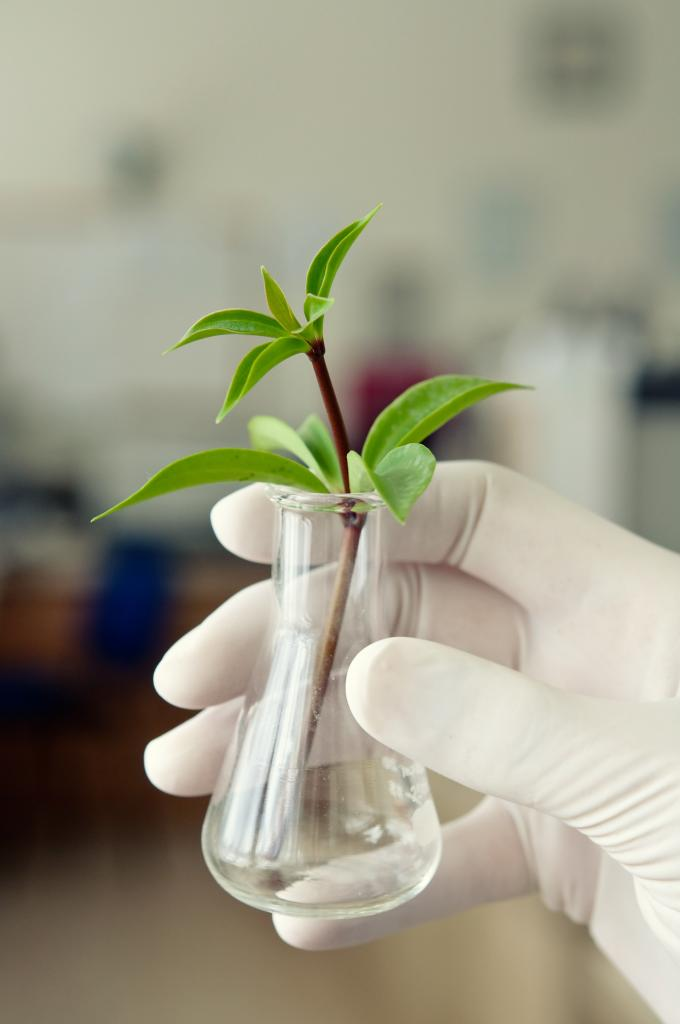 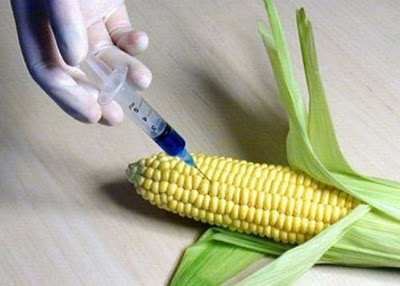 Prefixes, Suffixes, and Vocabulary
Genetic Engineering: directly manipulating DNA for a desired result. 

Selective Breeding: choosing what to breed. 

Transgenic Organisms: organisms that have DNA from another species. 

Recombinant DNA Technology: Combining DNA from 2 or more species.
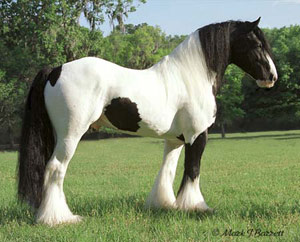 Selective Breeding
Also know as artificial selection. 
Organisms are selected and breed for desirable traits. 

Examples: 
Domestic dogs
Horses
Crops
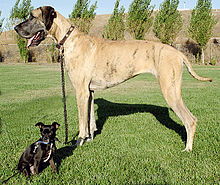 Hybridization
Crossing dissimilar individuals to bring together the best of both organisms. 

Tend to be hardier species.
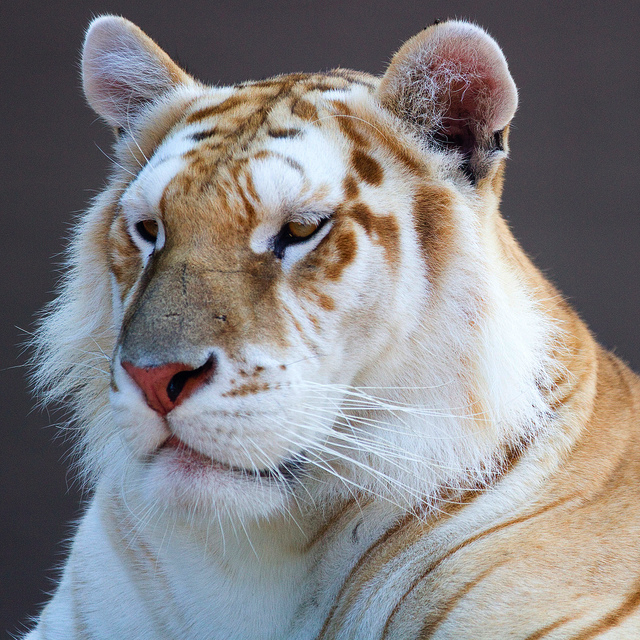 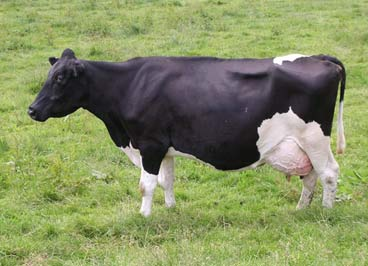 Inbreeding
The continued breeding of individuals with similar characteristics. 

Major problem: more likely to cross two recessive alleles producing genetic defects.
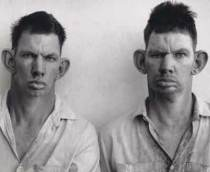 Genetic Engineering
Directly manipulating DNA for desired results. 
Faster, more reliable method for increasing the frequency of a specific allele. 

Examples: 
Medical Products
Agriculture
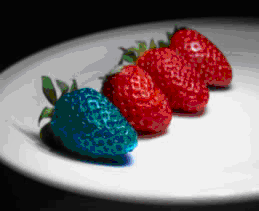 Medical Products
Vaccines
Insulin, Human Growth Hormone
Proteins
“Spare Parts”
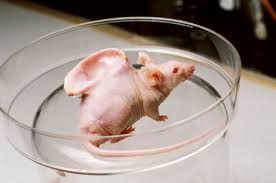 Agricultural Products
Reducing the need for pesticides
Improving yields
Drought resistance
Cold tolerance
Concerns??
Allergies
“Superweeds”: natural plants acquiring a resistance to herbicides.
Unknown??